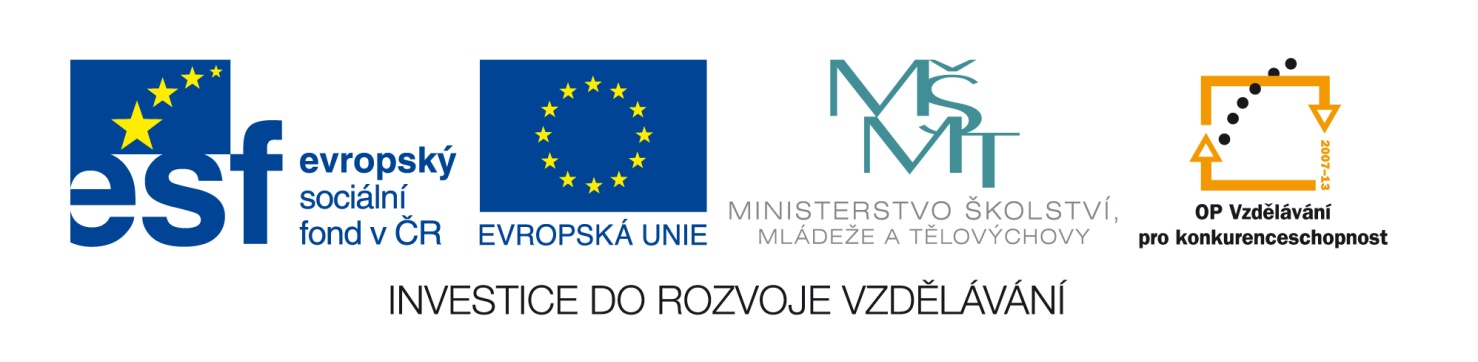 Vzdělávací materiál
vytvořený v projektu OP VK
Anotace
VÝPOČTY ZÁKLADNÍCH VELIČIN
Odpověď
a) n = 15 molb) n = 30 molc) n = 0,78 mold) n = 6,09 mol
Určete hmotnost 2,5 molu Zn(NO3)2. Určete také, kolik molekul Zn(NO3)2 vzorek obsahuje.
Odpověď
Hmotnost vzorku je 473,45 g a obsahuje 1,15∙1024 molekul.
Vypočítejte hmotnost a objem 61024 molekul chloru za normálních podmínek. Chlor je za normálních podmínek plynná látka složená z molekul Cl2.
Odpověď
Hmotnost vzorku je 706,4 g. Objem vzorku je 223,28 dm3.
Určete počet molekul H2O obsažených v 30 ml vody.
Odpověď
30 ml vody obsahuje 1∙1024 molekul H2O.
Vypočítejte hustotu oxidu uhličitého za standardních podmínek.
Odpověď
Hustota oxidu uhličitého je 1,96 g∙dm-3.
Domácí úkol
Vypočítejte, kolik atomů vodíku je obsaženo ve 30 g kyseliny sírové H2SO4.                                  [3,69·1023]Vypočítejte hmotnost 2,51025 atomů mědi.                                                                        [2 638,24g]Vypočítejte objem 3,81026 molekul amoniaku NH3 za normálních podmínek.                   [14 141,15 dm3]  
Určete objem 8,36·1025 molekul vody.      [2500 cm3]
Zdroje: archiv autorky